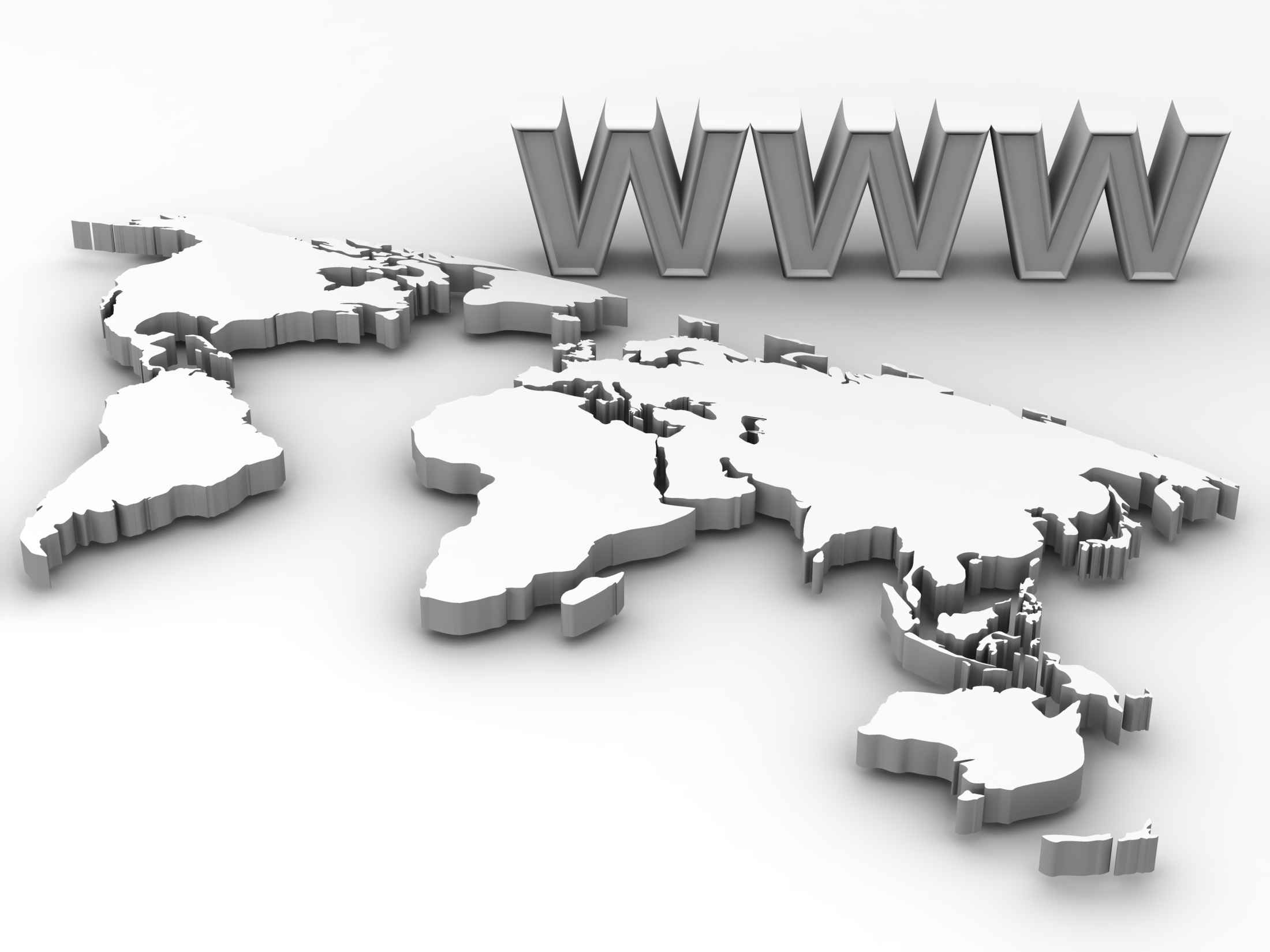 Unleash The Power
Search Engine Optimization + Reputation Marketing + Social Media Integrated in one strategy = Domination of Your Market
A truly integrated online marketing strategy
A truly integrated online marketing strategy is not just about throwing a bunch of services together.  It’s about choosing the right marketing tools that will compliment one another and create a synergistic effort that will result in growth.  

Our strategists specialize in analyzing your current online marketing efforts in order to properly design a campaign that will be competitive and dramatically increase revenue and profits. 

Our integrated strategy combines:
Search Engine Optimization
Reputation Marketing
Local Maps Marketing
Video Marketing
Tap to Call Technology and Tracking
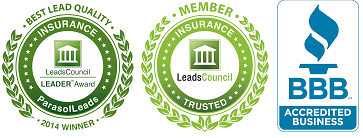 Parasol Leads Marketing••  (888) 778-0410
Our Mission
Parasol Leads, Incorporated is committed to excellence, respect, and integrity in all aspects of our operations and our professional and business conduct. We strive to reflect the highest ethical standards in our relationships with every organization we touch.

…simply, we do what we say we will do!
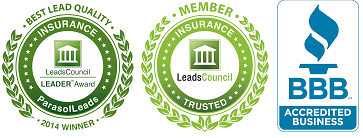 Parasol Leads Marketing••  (888) 778-0410
What our clients say
“We just started using Parasol Leads Marketing and have experience over a 700% ROI in just the first month! This is by far the best leads generation service in the business!” 
Ryan Schaible - Dipaola Financial Group - New York

“MAPFRE always has great results working with Parasol Leads, and highly recommend them to any organization desiring a quality, exclusive lead generation & marketing partner”
Aryn Bates - MAPFRE U.S.A. Corp.

“Parasol Leads is a first class lead generation & marketing company that takes a unique approach to internet marketing. We are very pleased with the success that we have using their service and would highly recommend them”
Brandon Burden - Farmer's Insurance Company


Over 100 additional client reviews
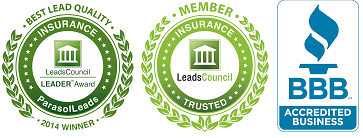 Parasol Leads Marketing••  (888) 778-0410
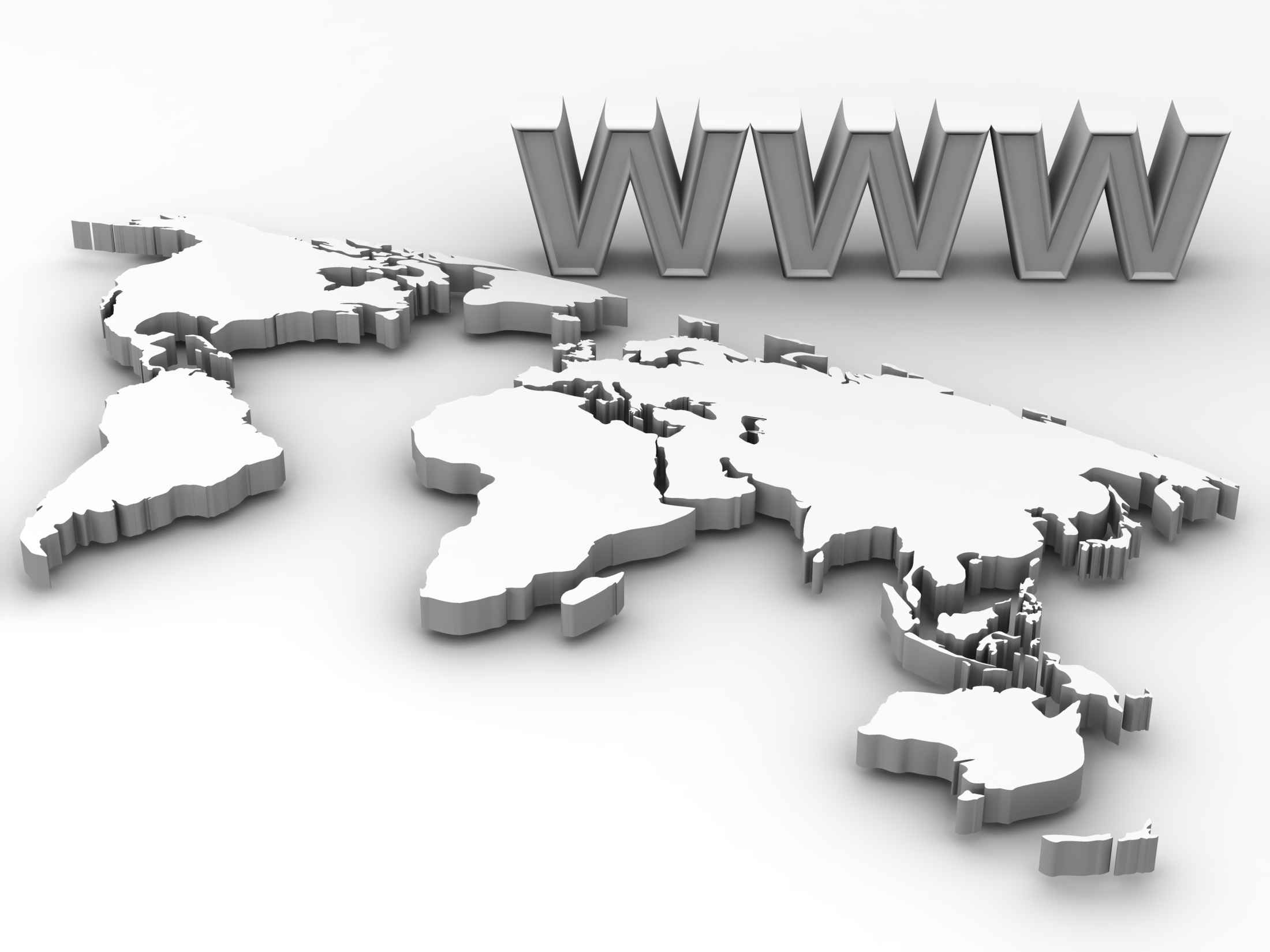 Parasol Leads
Has generated over $100,000,000 in sales for clients since 2011
Has been rated A+ by The Better Business Bureau  every year since 2007 for Online Reliability...this is their highest of 14 ratings
Grew by over 150% in both 2011 & 2012 by implementing Reputation Marketing ”word of mouth” on social media
Parasol Leads Marketing••  (888) 778-0410
Your Market Exclusivity
Parasol Leads exclusively uses our proprietary knowledge, algorithms and tools to rank and work with only one business in each specific niche in each specific city.

When we open up our schedule to work with a specific niche in a specific city we commonly talk to dozens of competing companies in order to find the best company to promote as “the” market leader in your city.

We have created this exclusivity clause to ensure that you can review our proposal without any concerns regarding Parasol Leads entering into a contract with any of your competitors. 

It would be unfair for one of our marketing consultants or our company to sign a contract with a competitor while you are reviewing the terms of our proposal.
Parasol Leads Marketing••  (888) 778-0410
The Best Digital Marketing Strategy
Power sellers on eBay and Amazon, as well as service providers in outsourcing sites like Odesk and Freelancer, have known for a long time that, If you don’t have a good ONLINE REPUTATION nothing else matters! Now, the rest of the business world is about to learn it!

Why Invest in PPC, SEO, Social Media or paid media to bring prospects into your web presence, if all they learn when they arrive is that you either don’t have an online reputation, or worse still, you have a bad one.

Google now serves search results by reputations. Not just in open search results, but especially in all local in-proximity map search results. If you pay close attention to Google search results you will notice some Adwords PPC advertisements are displayed with an advertisers star rating (out of 5). This star rating system is in the early stages, but once Google has enough ratings data, all advertisers’ reputations will be displayed with every advertisement.

Foreseeing Google’s intention through this in-proximity (local), reputation centric focus answers the question, “What’ is the best digital marketing strategy moving forward?”
Parasol Leads Marketing••  (888) 778-0410
The Cloud Mirroring The Real World
Verifying online profiles and tying them to a business’s physical location allows Google to do what eBay and Amazon have always done, which is to use reputation, reviews and social proof as their primary ranking algorithm. It’s the cloud mirroring real world relationships, reputation and referral ecosystems. This model converts clicks into customers at higher rates than anything that has ever gone before it.

Open web SEO as we have come to know it, has been becoming less effective as a stand alone marketing strategy, but many are unaware of this shift. Going forward, the most successful companies will employ “Reputation Optimization”. The fact that the cloud has now connected each (verified) individual’s online profile, reputation, and social graph to mobile tracking devices with unique identifiers makes it all the more powerful.
Parasol Leads Marketing••  (888) 778-0410
“Trust in Advertising” Report
By Nielson Global
72% of consumers trust online reviews as much as personal recommendations
1
67% of consumers read online local business reviews before buying
2
92% of people trust recommendations from people they know
3
70% of businesses trust a business that has a min of 6 to 10 reviews
4
It takes 6 to 10 reviews before a consumer makes a decision to buy
5
70% of people trust opinions posted online
6
Parasol Leads Marketing••  (888) 778-0410
Our Proprietary System
Turns your clients into your best salespeople!
Includes over 250 steps each month which turns your clients into a legion of dedicated 
salespeople for your business.
Getting Found: SEO and Maps marketing ensure your business quickly gains page 1 ranking on Google searches for your chosen keywords.
Generating Fuel: Your online reputation will fuel your growth. Reputation Marketing continually pushes your rankings higher and turns your clients into advocates of your services.
Going Viral: With our reputation generation system firing on all cylinders, your business will begin to gain growth momentum. Your reputation will be your marketing content, your clients your promoters, and social media the vehicle.
Parasol Leads Marketing••  (888) 778-0410
Building Your 5-Star Reputation - 1.0
Building your 5-star online reputation starts with the right words and being consistent. Choosing the right keyword phrases becomes the foundation on which we build your reputation.

In-depth Keyword Analysis
Develop detailed research on keywords
Determine local search phrase opportunities that represent commercial intent
Search phrases defining what people do (e.g. “photography”) have less commercial intent
Search phrases defining what people are (e.g. “photographer”) have more commercial intent
Parasol Leads Marketing •  (888) 778-0410
Building Your 5-Star Reputation 1.2
Identify review phrase opportunities to be used to index local review comments into our local SEO indexing strategies
E.g. A keyword optimized review like “I buy quality life insurance” from “John Doe Financial Services” would be indexed to show for searches with commercial intent
Identify the best keyword opportunities in your market
Launch a Google+ local maps SEO campaign in your market, anchoring our reputation marketing campaign to that local address and those keywords

Competitive Analysis:

We perform a detailed competitor analysis of your competitors, identifying their digital touch
points in their web presence to determine which ones are currently most valued by search engines. This analysis defines which tasks are needed in order to rank one above the top
ranked website.
Parasol Leads Marketing •  (888) 778-0410
Building Your 5-Star Reputation - 2.0
Reviews are an important part of getting your phone to ring and ranking you at the top of
Google. If the overall volume of online reviews about your business is low, that suggests that you don’t currently have a strategy for driving happy customers online to say good things about you. We will implement strategies that drive happy customers to your website to post their positive reviews online.

We will integrate a software into your web presence that automates a review filtering process and captures reviews into our database, allowing us to repurpose this review content into your marketing campaigns.
Rave reviews are amplified by integrating them into targeted citation sites.
Our Fulfillment team will then resubmit positive reviews into local business listings and review directories of the markets we are promoting.
Any reviews identified as negative will trigger an alert that notifies you of the negative review, so that you can contact these clients right away to mitigate the damage caused.
Parasol Leads Marketing •  (888) 778-0410
Building Your 5-Star Reputation - 2.2
We implement pathways, policies and incentives to lead all of your clients into posting their reviews on our custom review capture page.
We’ll also ensure you’re in full compliance with Google’s guidelines, positioning your company as an authority listing with an enhanced reputation powered by Social Proof.
We make the most of the top 10 reviews submitted each month, posting them as premium content on your main corporate website, which also includes the best video reviews. 
We update reviews on your corporate website through a dedicated review page. 
Your web properties will always be promoting your latest and best monthly reviews, keeping your content and brand fresh, genuine and relevant in the eyes of website visitors. 
In addition to your unrestricted access to a dedicated account manager, we will email you a report each month to give you a full list of all your latest reviews and check your review sites every 48 – 72 hours for any problems and inconsistencies.
Parasol Leads Marketing •  (888) 778-0410
Building Your 5-Star Reputation - 3.0
One of Google’s most important indicators is citation authority. This means Google reviews and catalogs every time it sees your exact “Company Name,” “Company Address” and “Company Phone Number” of your Google Places listing anywhere on the web. Google needs to find you mentioned 100‐150 times to compete on the 1st page of map results. 

We claim and promote your business on 100 - 150 local directories
We target popular and niche directories and promote your company office into those directories 
We optimize the top listings for better rankings 
We syndicate reviews captured on our review capture site into these local directories.
Parasol Leads Marketing •  (888) 778-0410
Building Your 5-Star Reputation
Establish Your 5-Star Reputation  Grow Virally  Become:

The Most Talked About
The Best Reviewed
The Most Recommended
The Most Linked Business In Your Space!
Parasol Leads Marketing •  (888) 778-0410
Getting Started
Discovery
Can take up to 15 days to complete.
Data collection phase. Collecting data regarding your business and your competitors including: digital touch points, digital authority, keyword analysis, market analysis, citation analysis and website analysis.
This phase includes over 200 set up functions, including: building of a mini site for the purpose of providing a place for your clients to post their reviews of your service. Set up social media accounts, Web 2.0 sites, register and verify your business with Google and additional business directories, set up call tracking and claiming over 100 directory citations.
Set up
20 – 30 days
To complete
Launch
Parasol Leads Marketing••  (888) 778-0410
Call 
Parasol Leads Marketing 
(888) 778-0410


“…and then buckle up, 
you’re in for the ride of your life!”